Mis raícesyes men te.lomxis
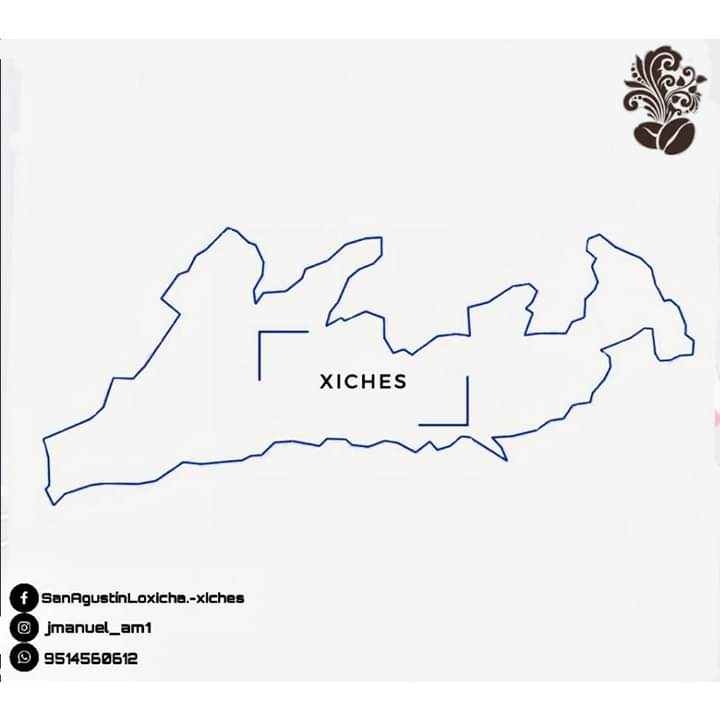 Situado al sur del estado de Oaxaca, detrás de grandes montañas. Tierra de gente trabajadora que lucha para salir cada día adelante, poseedores de una gran cultura y hablantes del zapoteco sur.
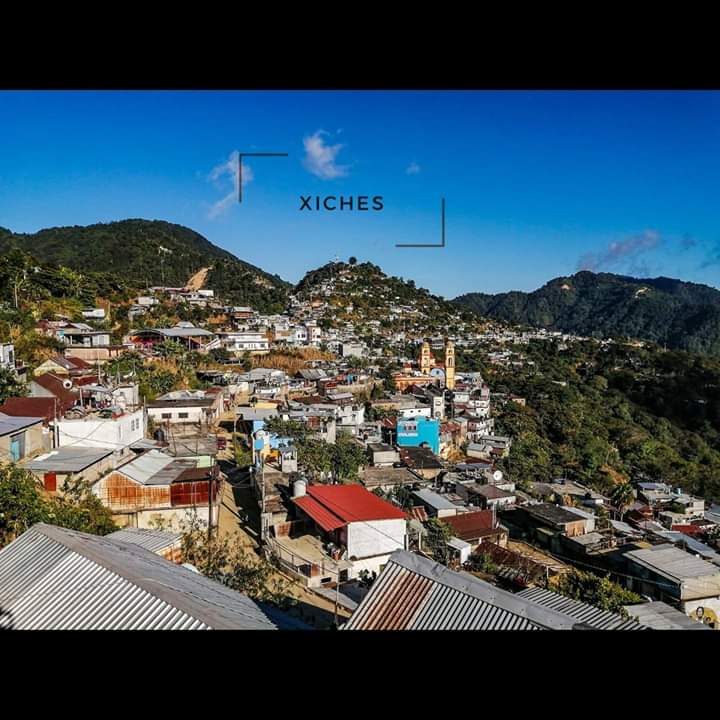 Los conocimientos propios que la gente de este pueblo tiene son producto trascendidos de generación en generación, las leyendas contadas por los abuelos unen a las familias. Los saberes comunitarios son únicos practicados en los distintas actividades.
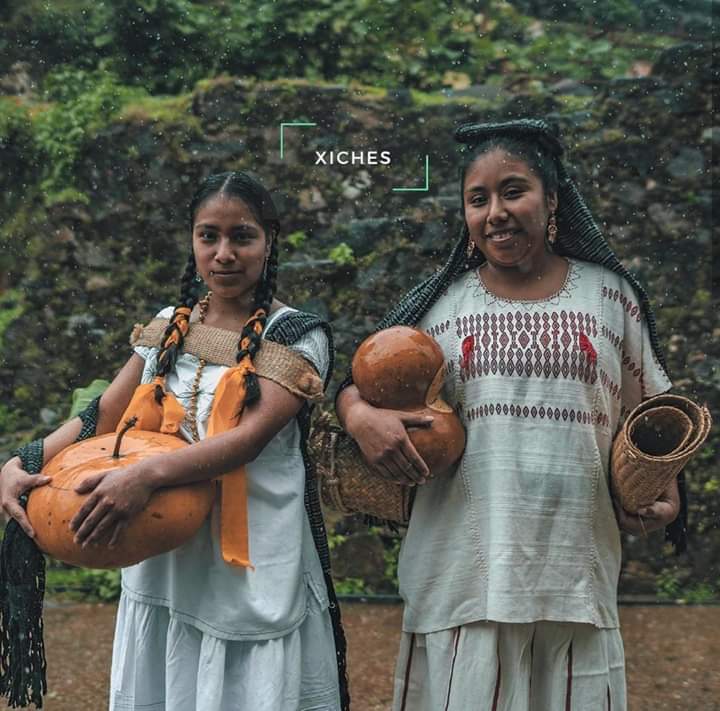 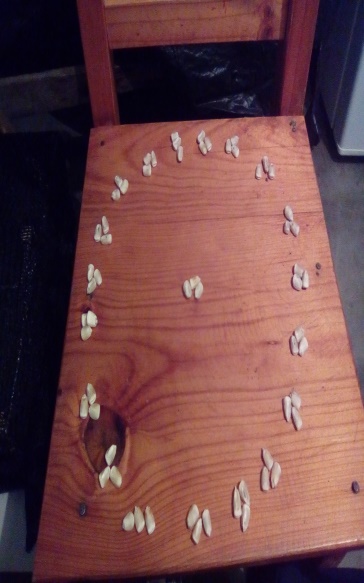 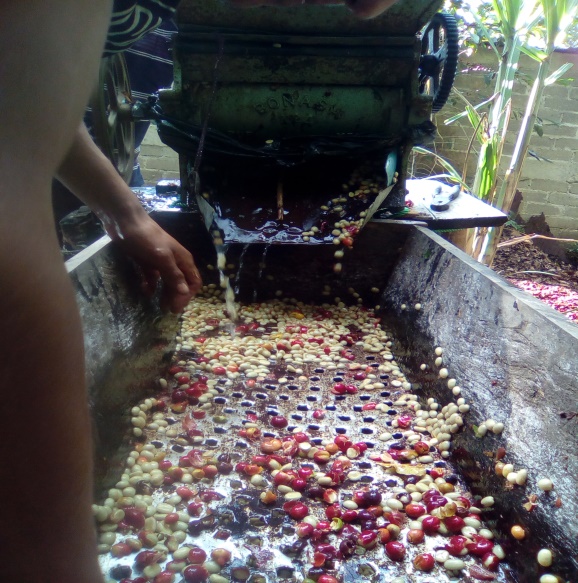 Para el pueblo la madre tierra es un elemento importante al cual se le rinda mucho respeto, como el sacrificio de animales, esto tiene como finalidad el dar y recibir, la petición es mutua entre las personas y la tierra.
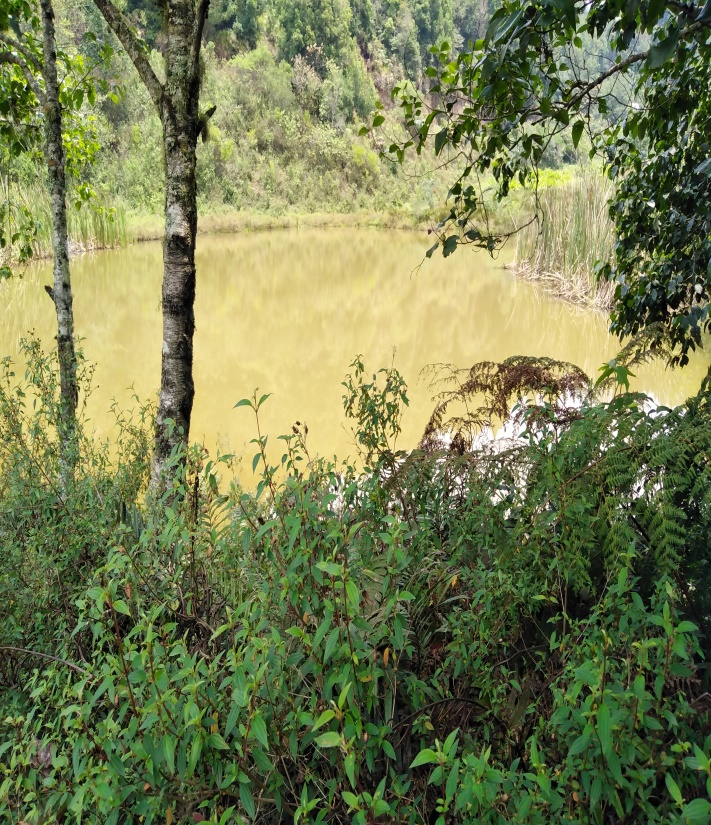 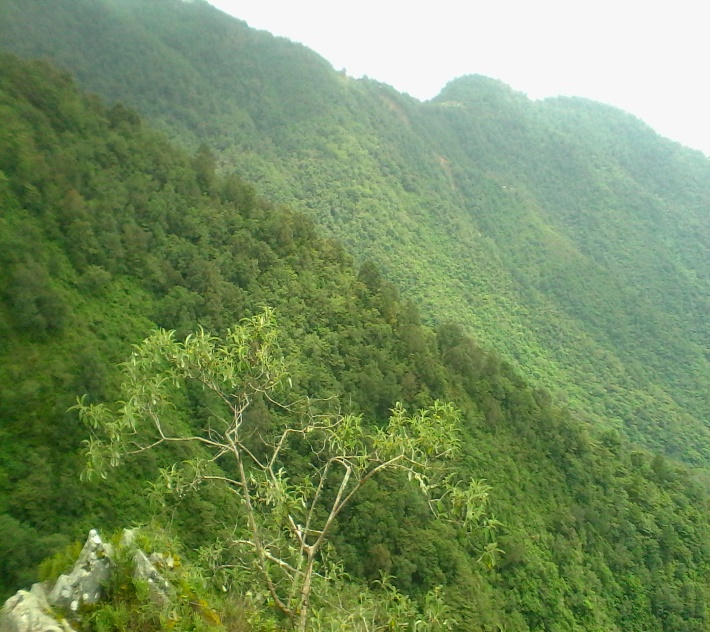 Sobre estas tierras han pasado distintos hechos  que hoy en  día son recordados a través de las palabras leyendas y mitos. La existencia de duendes en las entrañas de los bosques.
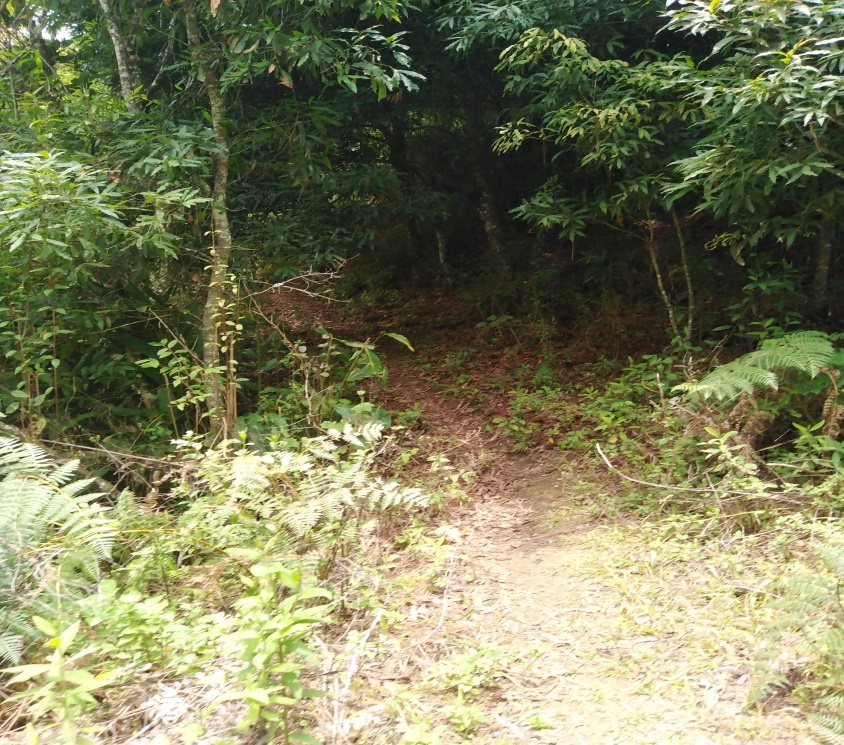 En esta región la gastronomía es rica pues encontramos: el xobeta, el mole, amarillo de venado, tamales de tamala, tostadas, pan serrano, alientos como: palo de chile, cocolmeca, orejas de león, quelites. Etc.
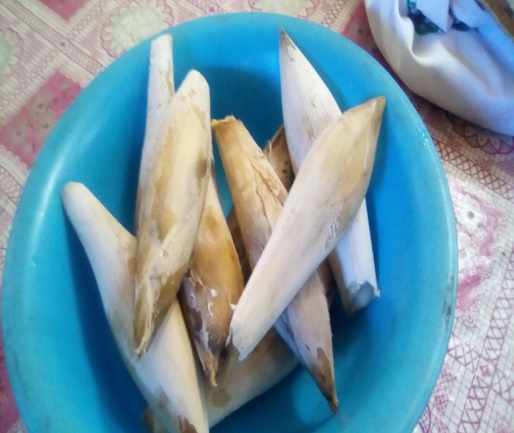 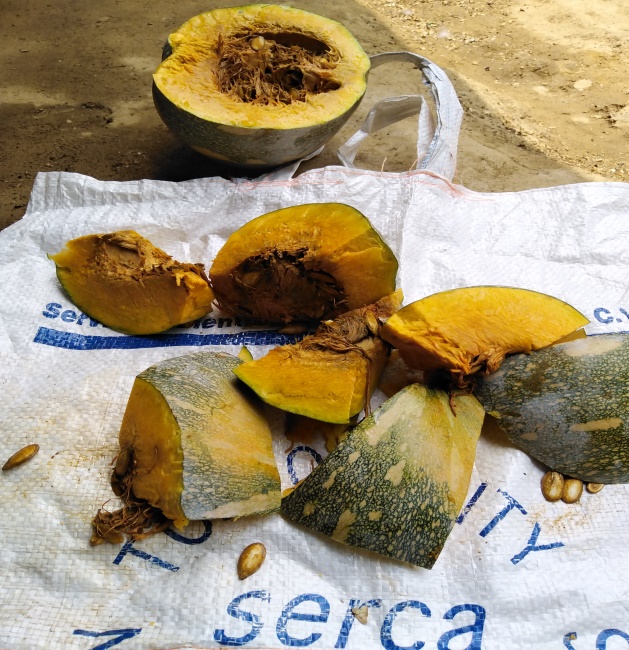 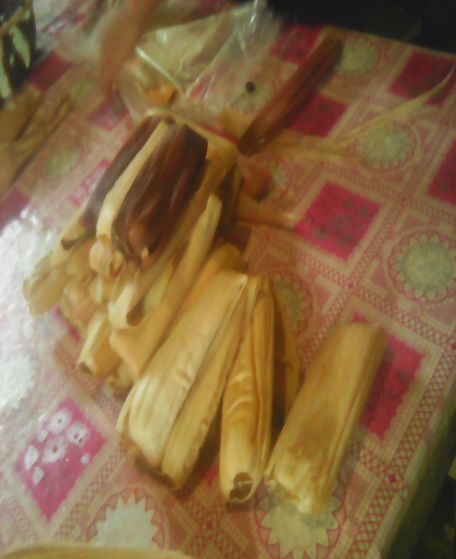 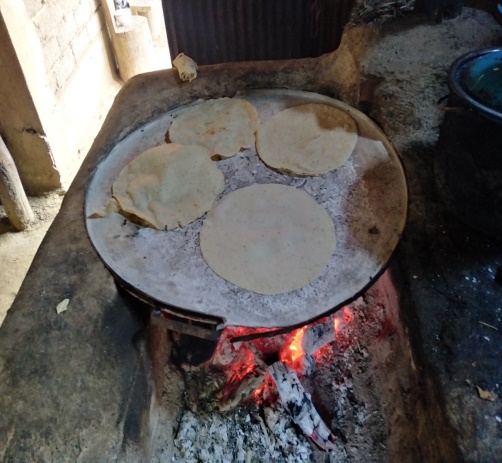 En este pueblo la ropa típica consiste en las mujeres una falda blanca de manta y blusa del mismo color, huaraches y rebozo, mientras que en los hombres pantalón camisa de manta, sombrero y huaraches.
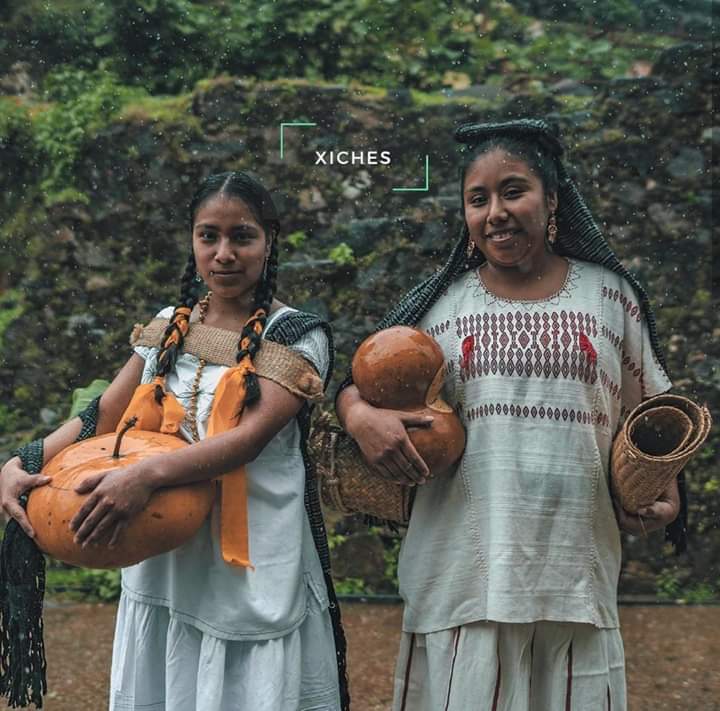 Este es mi pueblo, este es mi gente y estoy orgullosa de formar parte de ellos .
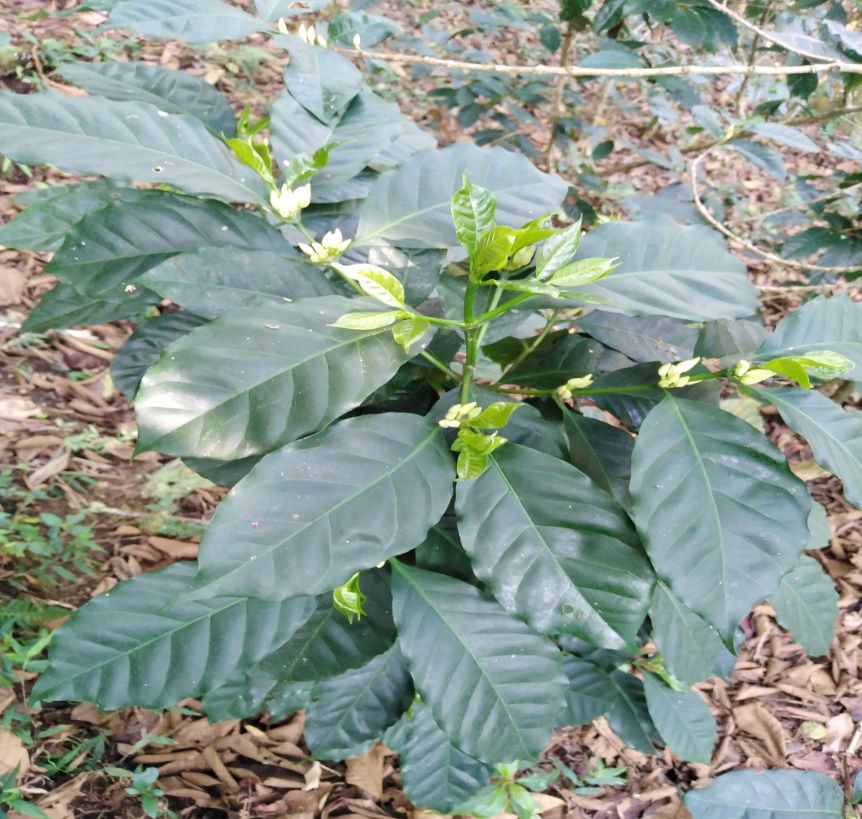 Mbes re´ xagos. 
Kenapta lasna,
Kenapna dis te na´
Nde na tiolastana´
Todisna´ dis te´
Elaboro: Nérida Dalila Ambrosio Antonio.